Муниципальное дошкольное образовательное учреждение
«Детский сад № 19 «Брусничка»
«Организация работы по нравственно- патриотическому воспитанию в ДОУ»
С  чего  начинается   Родина?.....
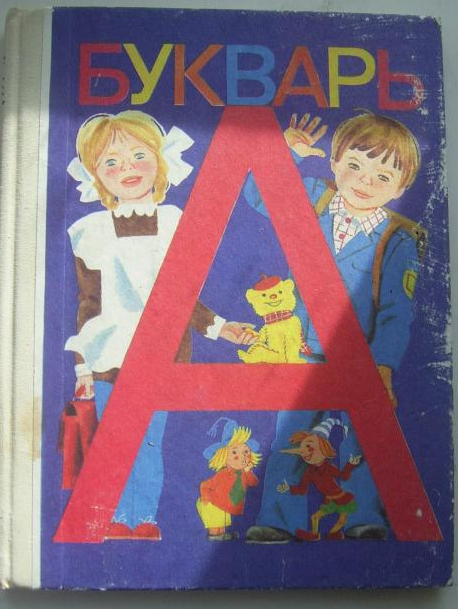 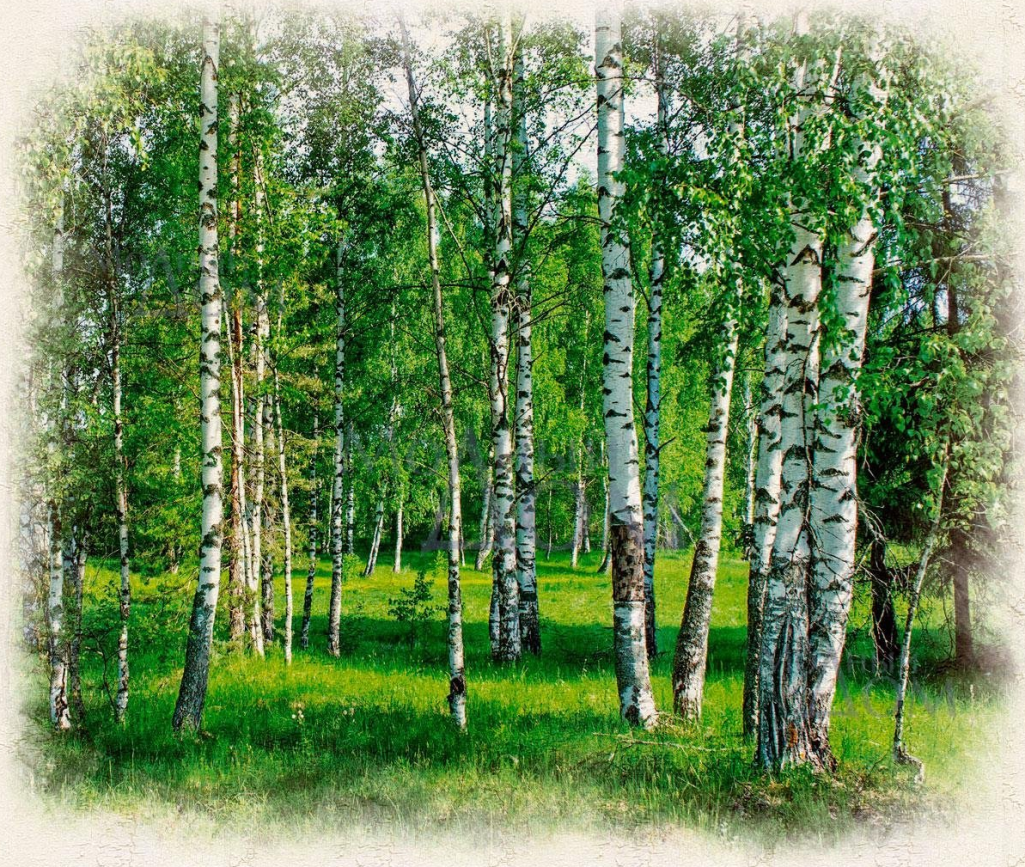 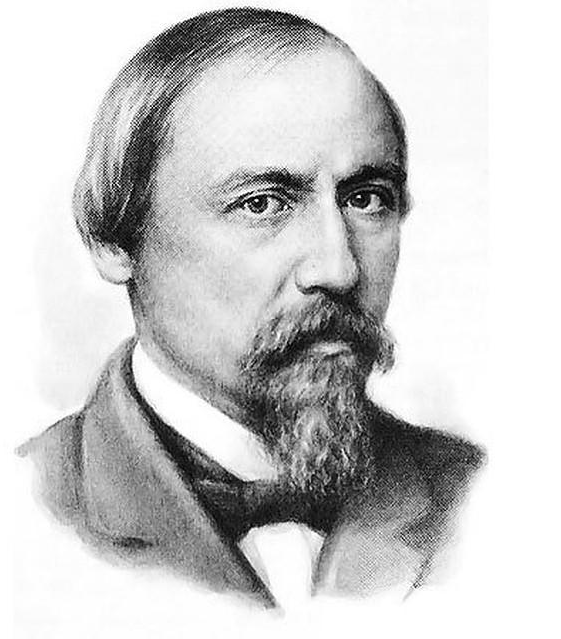 «...поэтом можешь ты не быть, но гражданином быть обязан!»                                                                                                               Н.А. Некрасов
Нормативные документы
Конституция Российской Федерации;
Федеральный закон «Об образовании в Российской Федерации»  №273 (ст.12.1);
«Концепция духовно-нравственного развития и воспитания личности гражданина России»;
Национальная доктрина образования в Российской Федерации.
Федеральный закон «О днях воинской славы и памятных датах России»  13.03.1995
Федеральный закон «Об увековечении Победы советского народа в Великой Отечественной войне 1941-1945гг.» от 19.05. 1995;
Федеральный закон Российской Федерации «О внесении изменений в Закон Российской Федерации «Об увековечении памяти погибших при защите Отечества» от 05.04 2013;
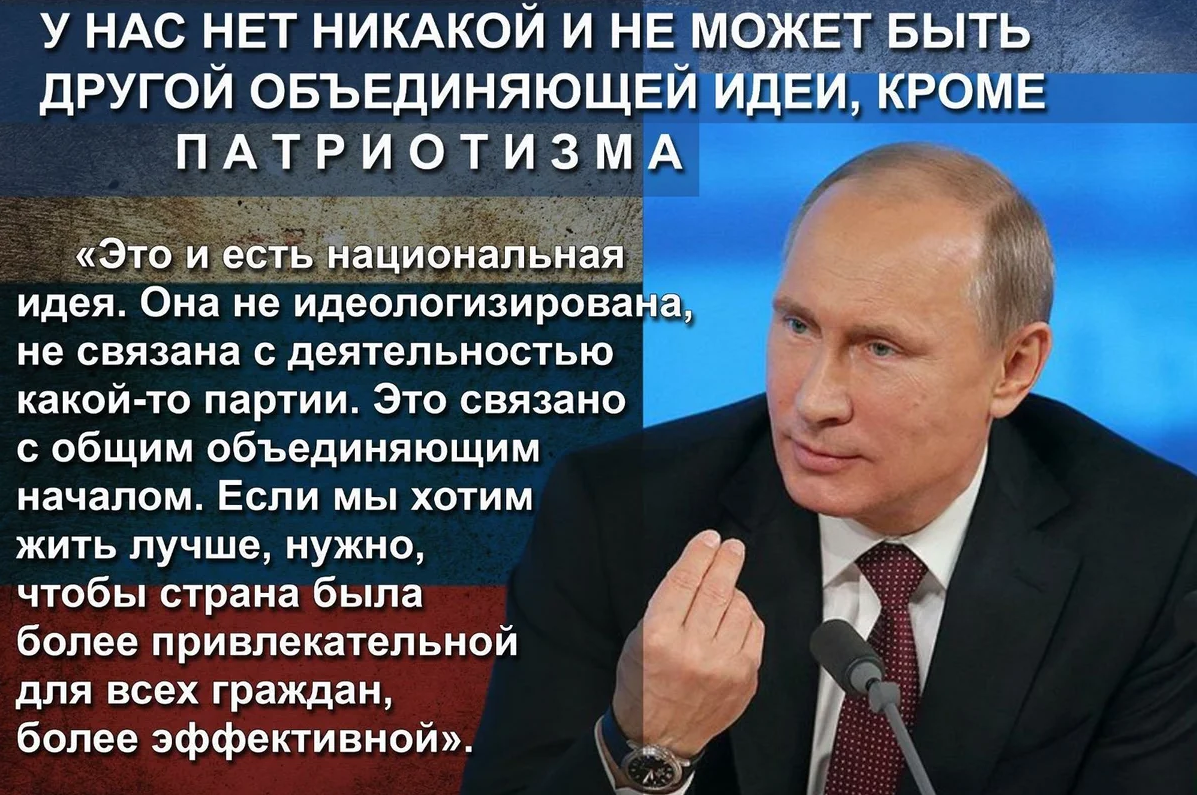 Программно –методическое обеспечение
Алёшина Н.В. «Патриотическое воспитание дошкольников»
Зеленова Н. Г., Осипова Л.Е. «Мы живём в России. Гражданско-патриотическое воспитание дошкольников». 
Князева О. Л., Маханёва М. Д. «Приобщение детей к истокам русской народной культуры». 
Кондрыкинская Л.А. «С чего начинается Родина. Опыт работы по патриотическому воспитанию в ДОУ»
«Мой родной дом. Программа нравственно-патриотического воспитания дошкольника» под общей редакцией Т.И.Оверчук.
Новицкая М.Ю. «Наследие». Патриотическое воспитание в детском саду
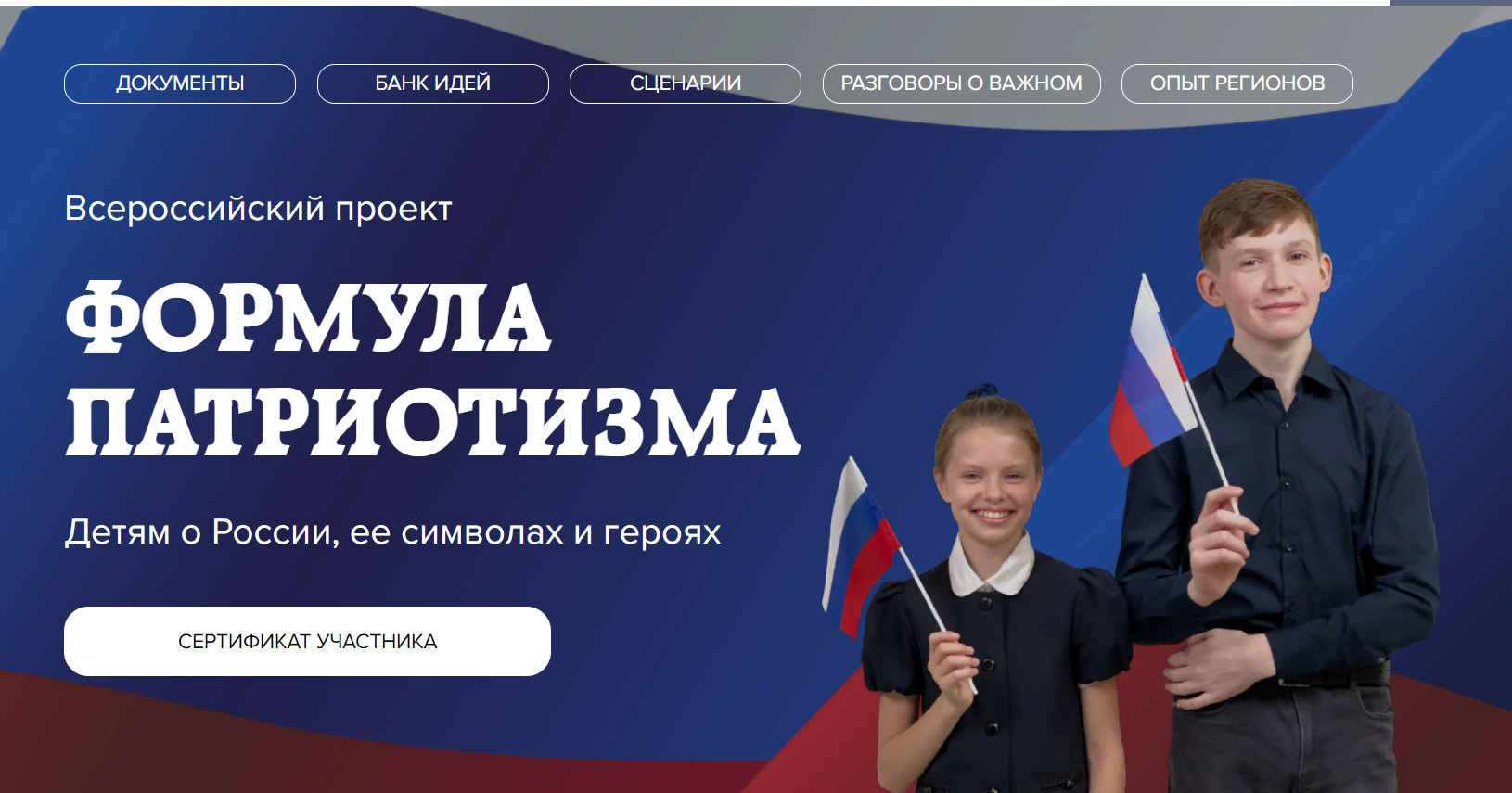 Анкетирование родителей
«Патриотическое   воспитание  дошкольников»
1.Актуальна ли в наше время проблема патриотического воспитания детей?   
    Да- 93%      Нет -7%
2. Обладаете ли  Вы  качествами  для  положительного  примера  в воспитании патриотизма у детей?
   Да- 44%       Нет - 1%          Частично- 55%
3. Как вы считаете, кто несет основную ответственность за патриотическое воспитание детей?
  Родители - 31%   Педагоги - 8%        Общество -6%          Все в целом -  55% 
4. К каким семейным традициям Вы приобщаете своих детей?
  уважение к старшим и родителям – 12%
  рассказы о своих предках и их достижениях, воспитание гордости за них - 10%
  изучение происхождения фамилии, своего рода –  5% 
 совместные семейные праздники (дни рождения) - 53% 
 совместный активный отдых (отпуска...) - 20%
5.  Какой помощи в этом направлении Вы ждете от детского сада? 
  Посещение музея-55%    экскурсии -10%  театрализованные постановки по теме  - 22%   
                    вообще любой помощи – 8%        Никакой - 1 %
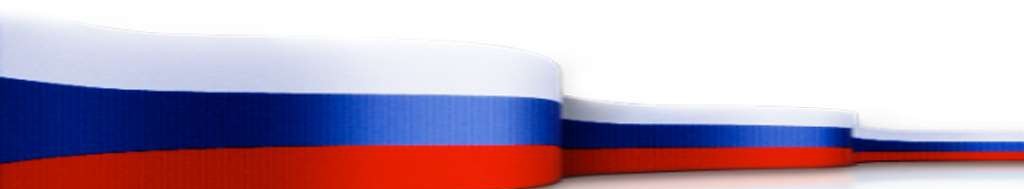 Итоги смотра уголков
«Маленькие открытия»  (из опыта работы)
«Музейная педагогика в нравственно – патриотическом воспитании дошкольников» (воспитатель   Шапкина Л.М.)
«Патриотическое воспитание дошкольников через проектную деятельность» (воспитатель Павлова О.И.)
«Нравственно – патриотическое воспитание средствами музыки» (муз. руководитель   Зяблицева В.С.)
«Нравственно – патриотическое воспитание   дошкольников через интеграцию  образовательных областей и использование разнообразных форм организации детской деятельности»  (воспитатель Сидоренко К.А.)
Проект «Неделя русской кухни»
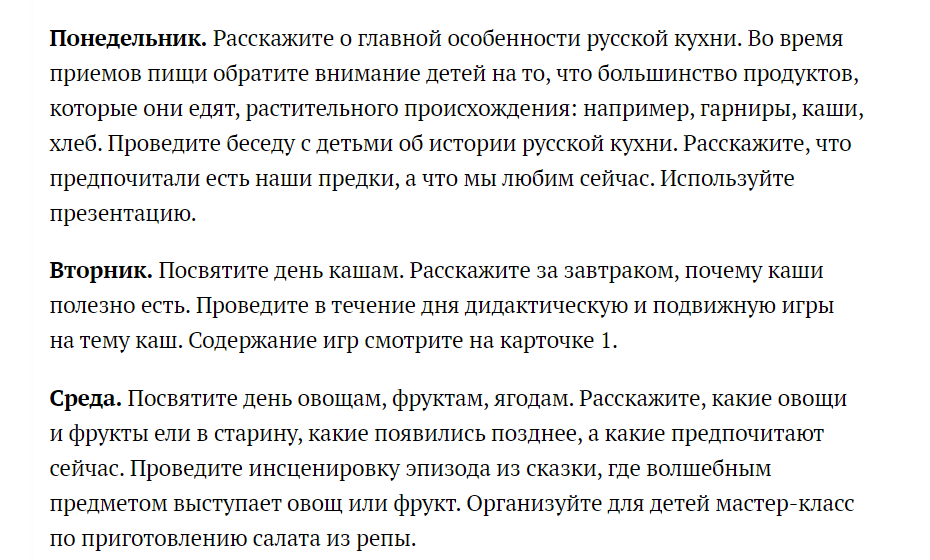 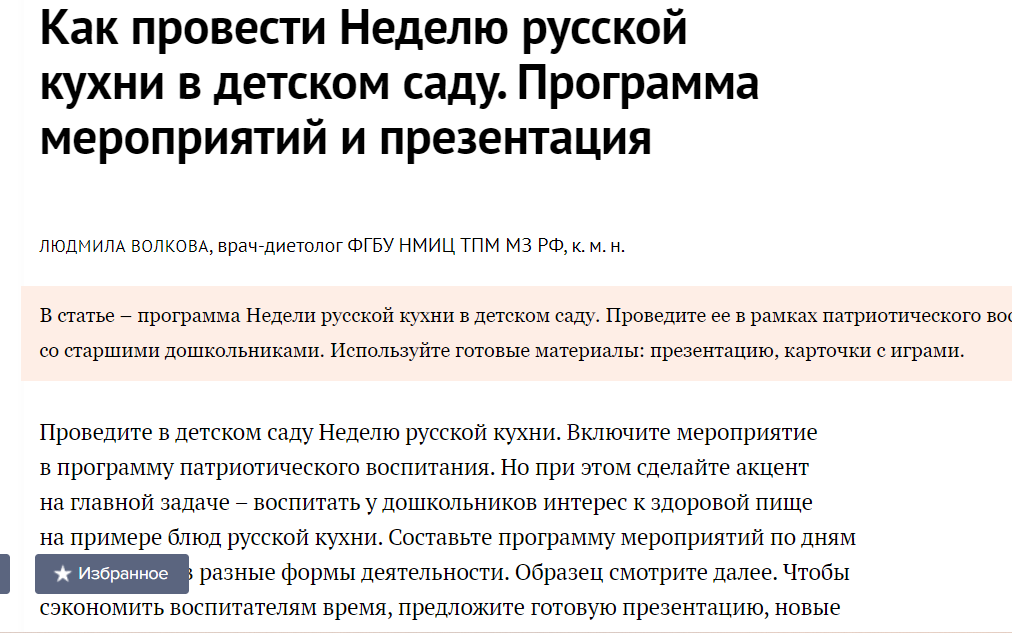 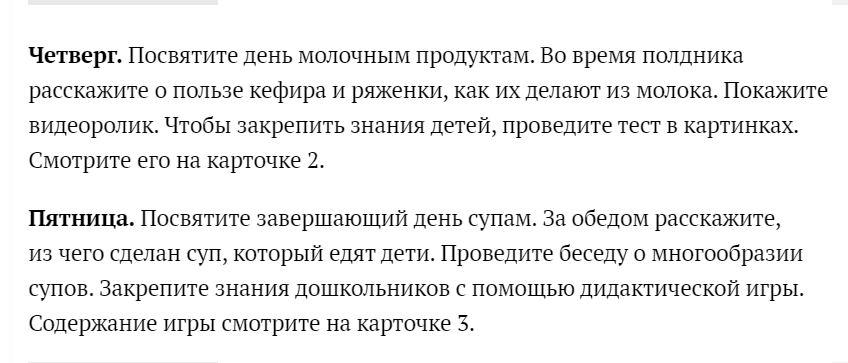 СОВРЕМЕННЫЕ ТЕХНОЛОГИИ НРАВСТВЕННО-  ПАТРИОТИЧЕСКОГО ВОСПИТАНИЯ
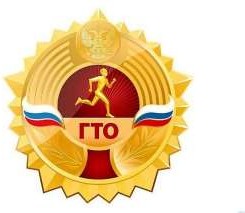 -«ГТО–возрождение традиций» спортивные  мероприятие с детьми старшего возраста;
-Видео –открытки; 
-Социальные  акции;
-Флэш-мобы;
-Проекты;
-Детские   патриотические    организации.
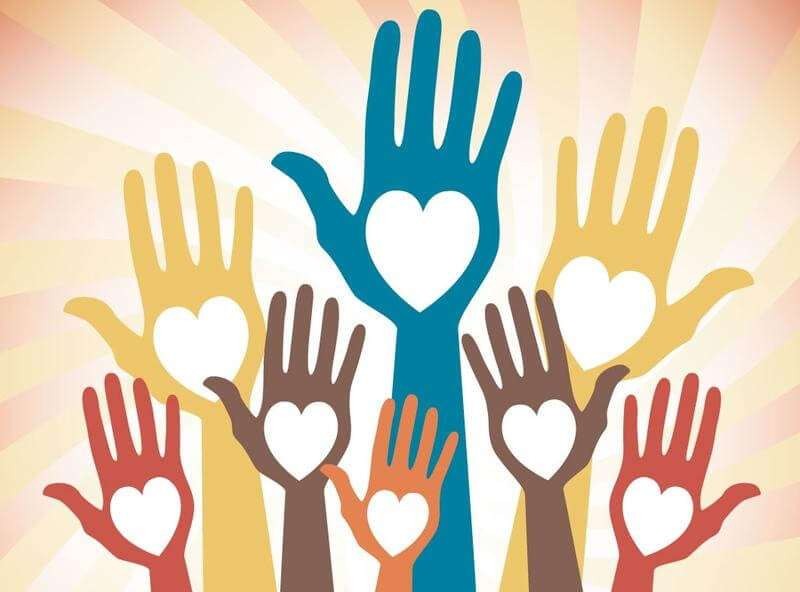 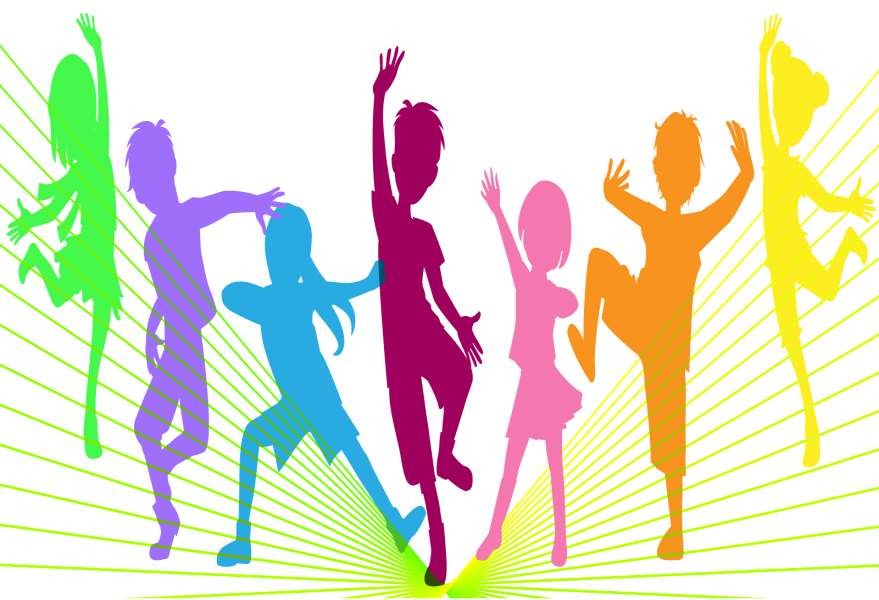 Интеллектуальная игра 
 «Что? Где? Когда?»
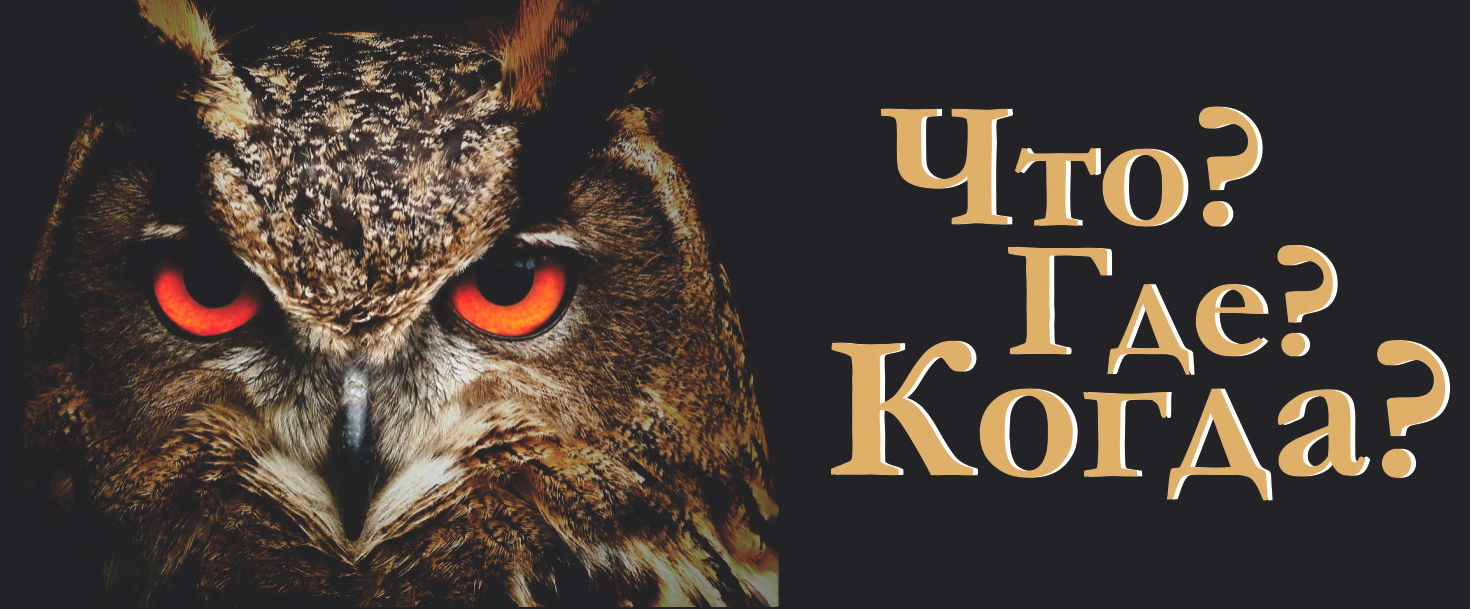 Решение педагогического совета:
Работу педагогов во всех группах признать на высоком уровне;
Продолжить работу по нравственно- патриотическому  воспитанию дошкольников, используя новые  (современные)  технологии обучения и воспитания:   метод проектного обучения, музейная педагогика,  «ГТО–возрождение традиций», видео –открытки;  социальные акции, флэш-мобы, детские   патриотические    организации;
3. Повышать профессиональную  компетентность   через самообразование;
4. Принять во внимание   результаты анкетирования  родителей, включать  работу экскурсии, театрализованные постановки.
СПАСИБО ЗА ВНИМАНИЕ